Sociální skupina a skupinová dynamika
Mgr. Jana Fikrlová
1
SZ6009 Sociální psychologie
Co je to sociální skupina (Lovaš, 2008)
sociální skupina = skupina osob (tj. dvě a více osob), které vstupují do vzájemné interakce

sociální agregát = shluky lidí, které vyvolávají dojem „celku“ na základě vnějších okolností
spojují je pouze situační okolnosti – jsou na stejném místě, vykonávají stejnou činnost…
např. lidé čekající na šalinu, lidé ve frontě v supermarketu… 
neinteragují spolu

sociální kategorie = lidé, kteří sdílí společné znaky
pohlaví, vlastnosti, schopnosti, věk, rodinný stav…
opět mezi sebou neinteragují
2
Aktivita: Do jakých sociálních skupin patříte?
zkuste se zamyslet nad tím, do jakých sociálních skupin patříte
ve dvojicích si promluvte o tom, na co jste přišli
3
Členská vs. nečlenská skupina
členská skupina (in-group) = skupina, se kterou se člověk identifikuje a za jejíhož člena se považuje

nečlenská skupina (out-group) = skupina, se kterou se člověk neidentifikuje a za jejíhož člena se nepovažuje 



Aronson et al. (2010)
4
Aktivita
na záda Vám nalepím lísteček, na kterém bude symbol 
zkuste se bez mluvení rozdělit do skupin podle toho, jaký symbol máte na lístečku
5
Paradigma minimálních skupin
minimal group paradigm = minimal groups
rozdělení lidí do skupin na základě triviálních kritérií

Tajfel et al. (1971) – Kandinsky vs. Klee experiment
48 chlapců (věk 14 – 15 let)
ukázali jim 12 obrazů od Kleeho a Kandinskyho (nevěděli, kdo namaloval kterou) 
řekli jim, že je na základě odpovědí rozdělili do skupin (reálně je rozdělili náhodně)
přidělení peněžní odměny chlapci z vlastní skupiny vs. chlapci z druhé skupiny (znali jen příslušnost ke skupině + identifikační číslo)
sami z rozdělování nic neměli
6
Jak myslíte, že to dopadlo?
? férovost = stejná odměna pro obě skupiny
? maximum in-group profit = maximální zisk členské skupiny 
? maximum joint profit = maximální zisk pro členskou i nečlenskou skupinu
? maximum difference = největší rozdíl mezi skupinami, ze kterého má ještě členská skupina zisk
7
In-group favoritism = In-group bias
= upřednostňování vlastní členské skupiny před nečlenskou skupinou 

= sklon k favorizování členů vlastní skupiny 



Kouřilová (2011)
8
Aktivita: Na střední
zkuste ve skupince zavzpomínat na svou třídu na střední

vzpomeňte si:
jak Vaše třída vypadala na začátku
jak v průběhu studia
jak na konci studia
a jaké jsou Vaše vztahy nyní
9
Etapy vývoje skupiny dle Tuckmana
10
Etapy vývoje skupiny dle Tuckmana
Formování (forming) 
Seznamování (navzájem, s úlohou)
Nejistota 

Bouření (storming)
Konflikt, emocionalita
Snaha prosadit se, docílit naplnění vlastních potřeb

Normování (norming)
Soudržnost, výměna
Snaha nastavit pravidla skupiny
11
Etapy vývoje skupiny dle Tuckmana
Optimální výkon (performing)
Rolové chování
Produktivní řešení problémů a skupinových úloh
Spolupráce na společných cílech
Stabilní vztahy

Ukončení (adjourning)
„Rozchod“



Lovaš (2008)
12
Etapy vývoje skupiny dle Tuckmana
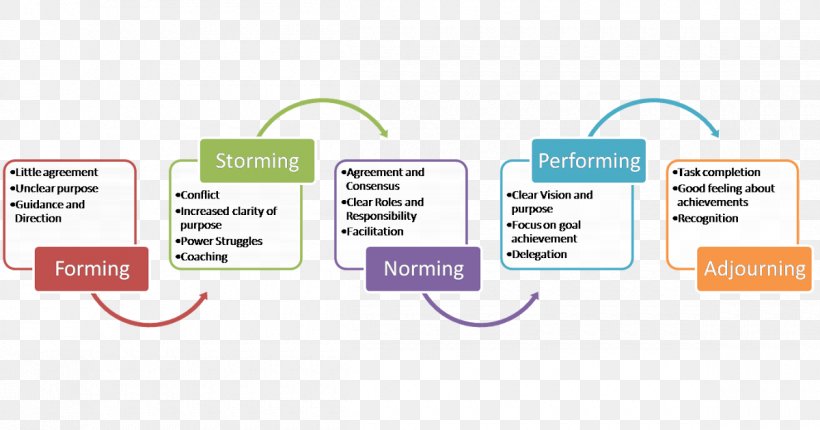 13
Použitá literatura
Aronson, E., Wilson, T. D., & Akert, R. M. (2010). Social psychology (7th ed.). Pearson. 
Kouřilová, S. (2011). Jedinec v meziskupinových vztazích: Od sociální kategorizace k předsudkům. Československá psychologie, 55(1), 12-24. http://www.psu.cas.cz/export/sites/psu/cs/lide/cv/graf/pdf/JEDINEC_V_MEZISKUPINOVCH_VZTAZCH.pdf 
Lovaš, L. (2008). Malé sociální skupiny. In J. Výrost & I. Slaměník (Eds.), Sociální psychologie (2nd ed., pp. 321-338). Grada.
14
Zápatí prezentace
Použitá literatura
Tajfel, H., Billig, M., Bundy, R., Flament, C., 1971. Social categorization and intergroup behaviour. European Journal of Social Psychology, 1(2), 149–178. https://doi.org/10.1002/ejsp.2420010202
15
Zápatí prezentace